“LA SALUD ES UN  TESORO, NO UN JUGUETE”
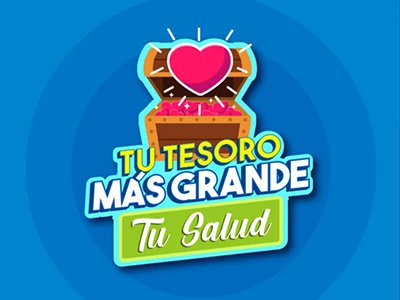 ESCUELA SABÁTICA
IGLESIA ADVENTISTA DEL 7° DÍA
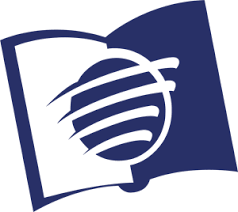 SERVICIO  DE CANTO
#67 “SEÑOR YO TE CONOZCO”
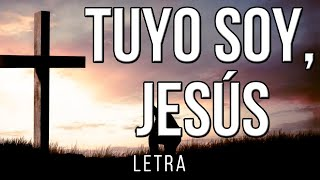 # 253
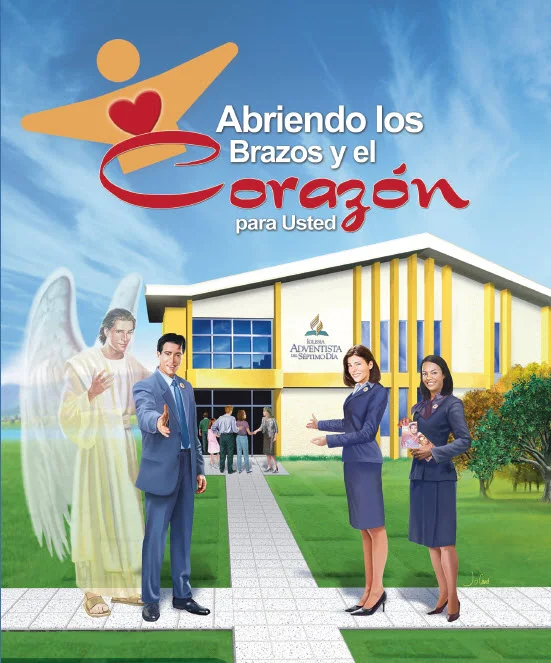 B I E N V E N I D O S
ORACIÓN DE RODILLAS
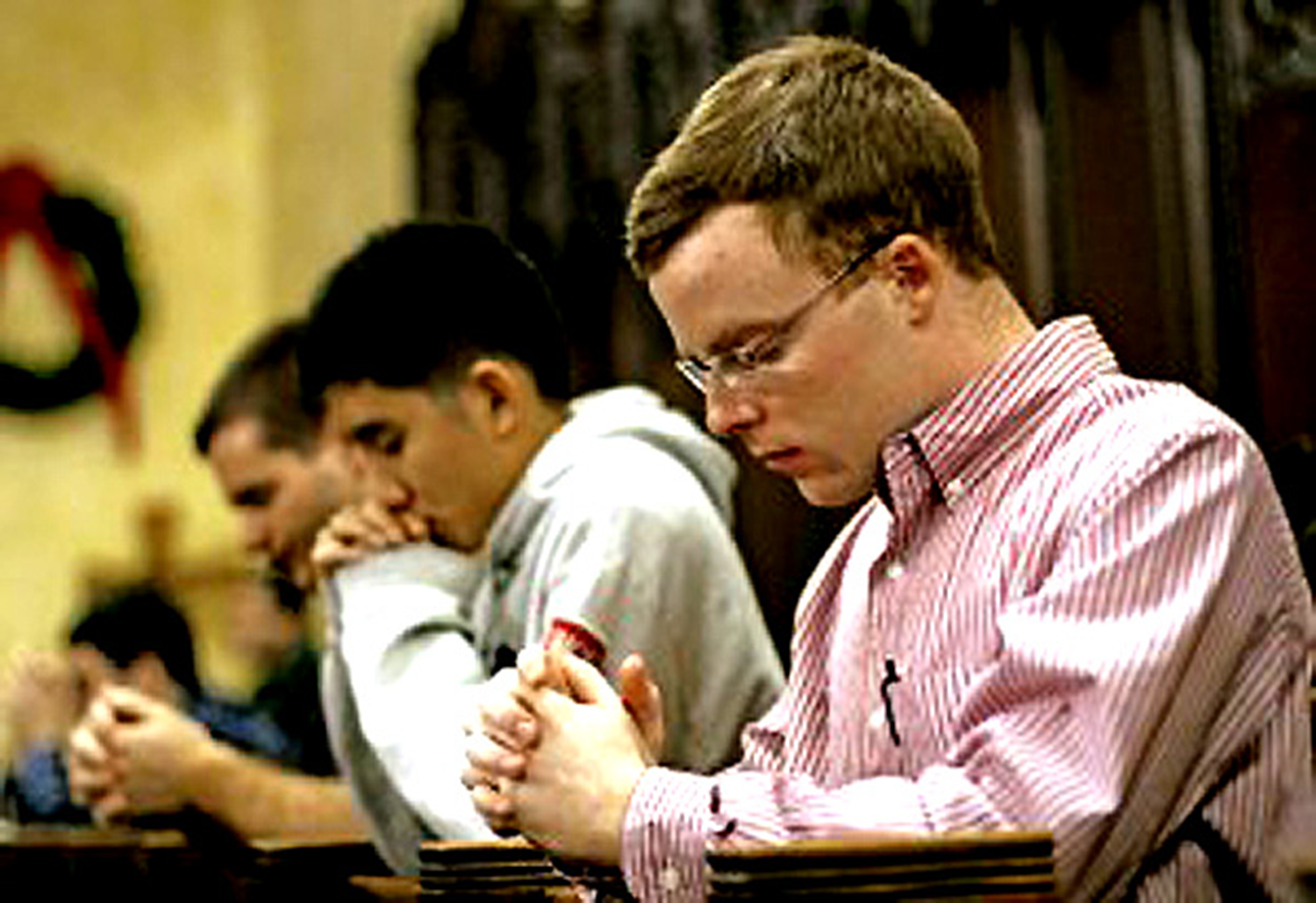 Beba suficiente agua, trate de ser consciente de la cantidad de consumo de agua que hace al día. Sin agua, el 
cuerpo no puede vivir, de la misma manera Jesús dijo: “Mas el que bebiere del agua que yo le daré, no tendrá sed jamás; sino 
que el agua que yo le daré será en él una fuente de agua que salte para vida eterna” (Juan 4:14). Pidámosle a Dios que nos 
de esa agua, en esta ocasión, oraremos especialmente por la salud de nuestros miembros de iglesia.
LECTURA BÍBLICA
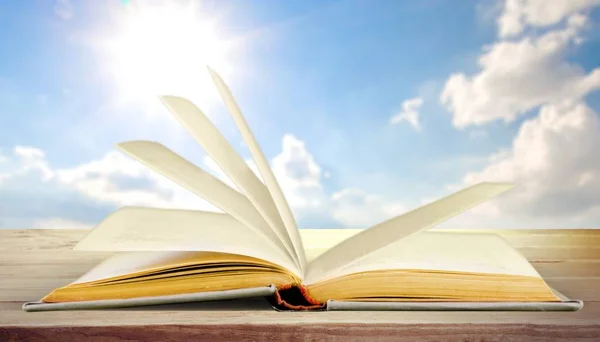 ¿O ignoráis que vuestro cuerpo es templo del Espíritu Santo, el cual está en vosotros, el cual tenéis de Dios, y que no sois 
vuestros? Porque habéis sido comprados por precio; glorificad, pues, a Dios en vuestro cuerpo y en vuestro espíritu, los 
cuales son de Dios (1 Corintios 6: 19-20).
PROPÓSITO
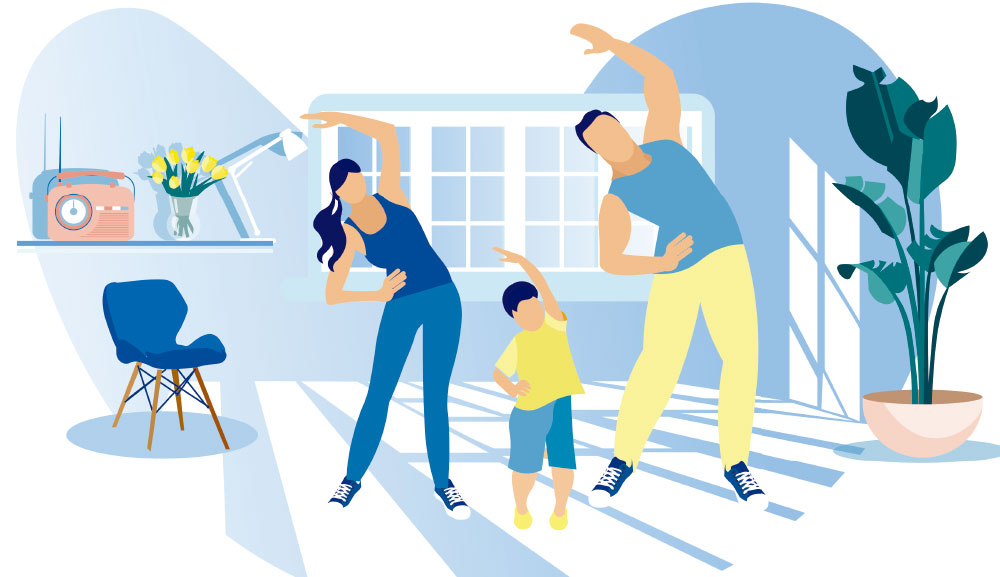 CONSIDERAR LA SALUD INTEGRAL COMO UN TESORO VALIOSO QUE DIOS OTORGA PARA REALIZAR NUESTRAS ACTIVIDADES DIARIAS, PERO CON CONSECUENCIAS FATÍDICAS 
SI NO SE PROTEGE.
INTRODUCCIÓN
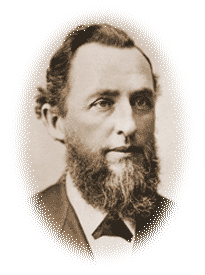 Luego que la sierva del Señor, Elena White, recibiera la visión de la reforma pro-salud en 1863, la iglesia tuvo un cambio 
notable en el rendimiento de sus obreros y el cuidado de la salud de sus miembros. Antes de ese año, la creciente iglesia 
adventista tenía un serio problema con la salud de sus líderes. Debido a la gran carga laboral que ellos tenían constantemente 
se enfermaban. URÍAS SMITH publicó en la Review and Herald al respecto, él dijo: “En vez de experimentar un aumento de 
obreros, muchos de los más eficientes que están en el campo, se encuentran enteramente postrados o atribulados en una 
forma tal que los desalienta o incapacita”.
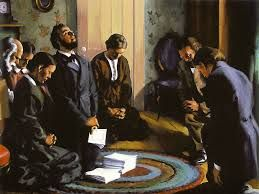 Claramente esta necesidad no debía tomarse a la ligera y como una respuesta a esta problemática, el Señor le mostró en 
visión a su sierva: “No debemos dejarle a Dios el cuidado de nosotros para que él vigile y cuide lo que nos ha dejado a 
nosotros para que vigilemos y cuidemos. No es seguro ni agrada a Dios que se violen las leyes de la salud, y pedirle entonces 
que cuide nuestra salud y nos preserve de la enfermedad, cuando estamos viviendo contrariamente a nuestras oraciones”. 
(3MS, 318.2) Esta mañana, hablaremos sobre el cuidado del templo del Espíritu y los remedios naturales que Dios nos ha 
provisto.
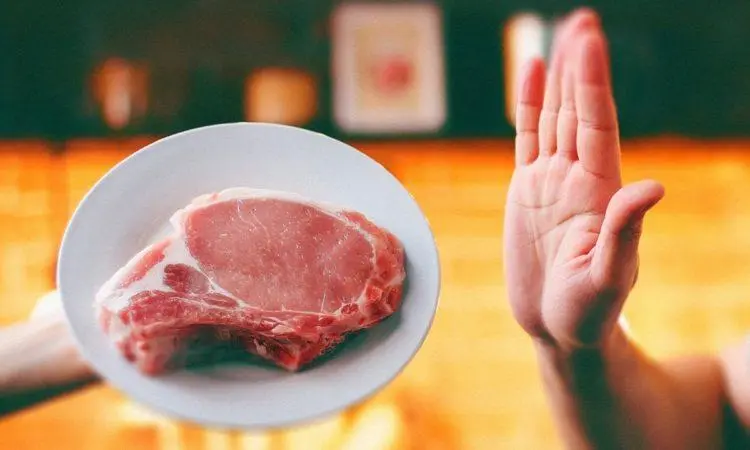 En ocasiones, se suele limitar la mayordomía del templo, pensando que únicamente consiste en evitar la carne y sus 
derivados. En realidad, tiene un objetivo mucho más amplio y esto lo podemos saber, a través de los principios de la reforma 
pro-salud:
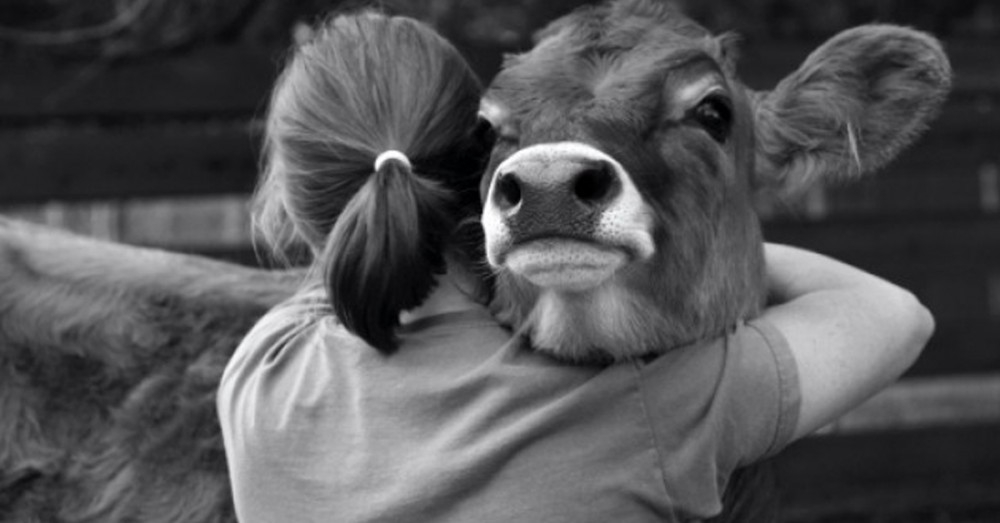 “El objetivo, es obtener el mayor desenvolvimiento del cuerpo, la mente y el espíritu. [Demostrar] que las leyes 
de la naturaleza, por ser leyes de Dios, fueron establecidas para nuestro bien; que la obediencia a ellas favorece la felicidad 
en esta vida, y contribuye a preparar para la vida futura”
HIMNO DE ALABANZA
#259 “MI ESPÍRITU, ALMA Y CUERPO”
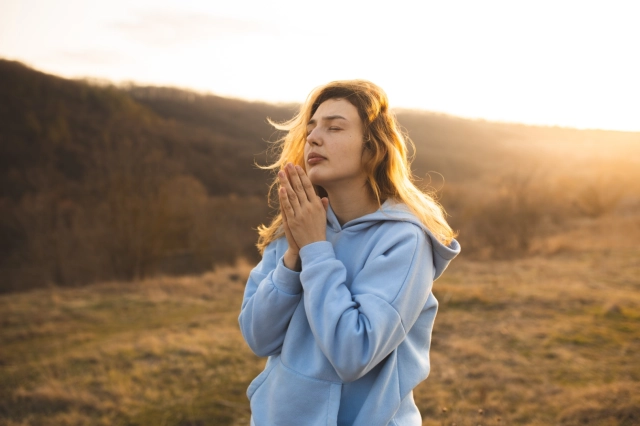 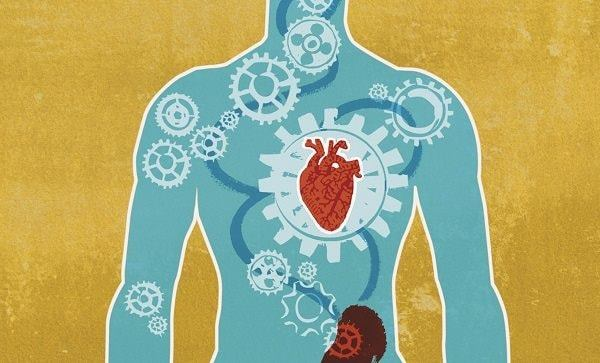 Dios nos dio una maquinaria fascinante llamada cuerpo, 
nos delegó su uso, así 
como la responsabilidad de su correcto funcionamiento. Cuidemos de nuestro cuerpo con mucha solemnidad, teniendo 
siempre en mente que le pertenece a Dios
EL AGUA
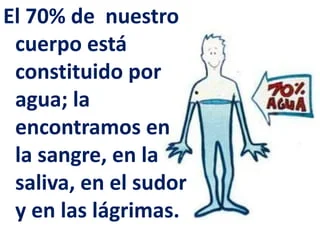 Se dice que nuestro organismo está conformado por un 70 a un 80% de agua. De ahí la importancia de siempre 
estar hidratados. Algunos de los signos que el cuerpo muestra y que son indicadores de que no se está bebiendo suficiente 
agua pueden ser: dolores de espalda, dolores de cabeza, hipertensión, piel seca, estreñimiento, mal aliento y bolsas debajo de los ojos.
NUEVO HORIZONTE
INVERSIÓN
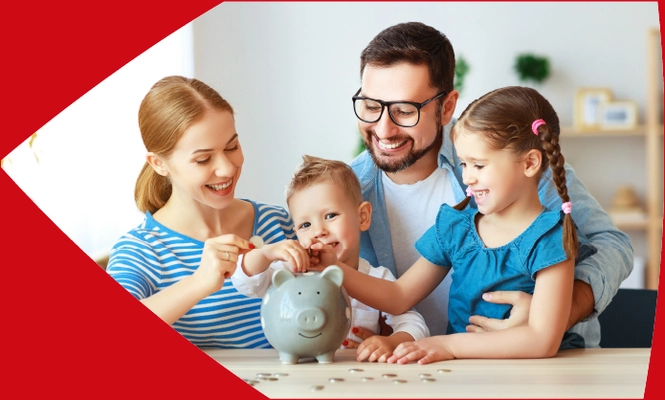 EL FONDO DE INVERSIÓN
EL DESCANSO
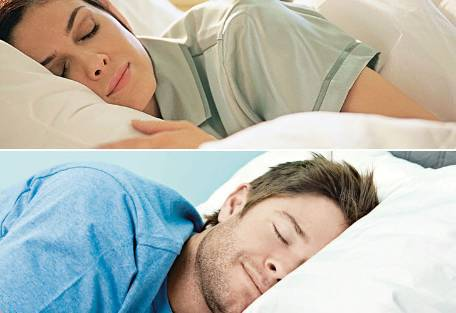 Son innumerables las consecuencias de llevar una vida que sobre exige al cuerpo y que no le da el descanso 
adecuado. Nuestro cuerpo no fue diseñado para trabajar sin descanso. El mismo Señor Jesús consciente de esto, les decía 
a sus discípulos que descansaran (Marcos 6:31). Y es que todas las células del cuerpo necesitan un periodo de descanso 
cada día.
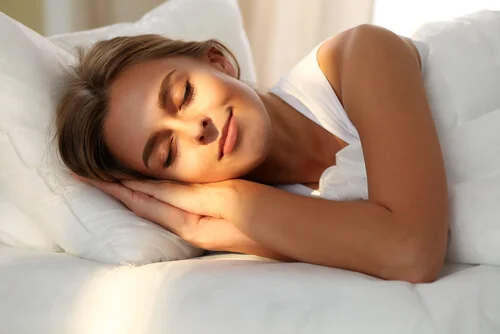 Cuando no dormimos adecuadamente, nuestra presión se altera, el corazón se ve sobre exigido y los riñones son 
afectados. En su inmensa sabiduría, el Señor nos dio el sueño para el descanso diario y el sábado para el descanso semanal 
(Éxodo 20:8). Dios quiere también que descansemos en su amor, él dice: “Venid a mí todos los que estáis trabajados y 
cargados, y yo os haré descansar” (Mateo 11: 28).
EL EJERCICIO
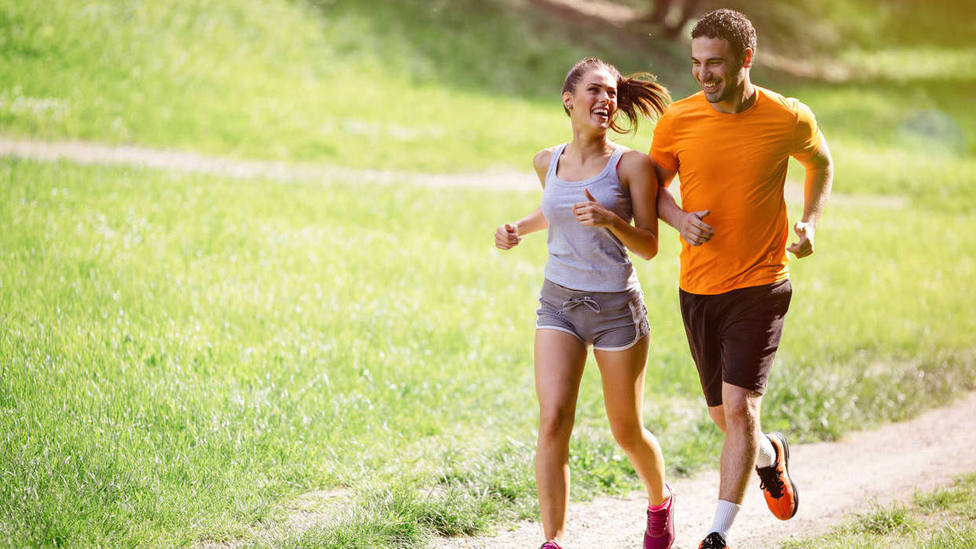 Si bien un estilo de vida sin descanso es perjudicial, también lo es la falta de ejercicio. Nuestro cuerpo está 
hecho para moverse, no para estar en una sola posición todo el día. Las personas que realizan ejercicio de manera regular, 
mantienen sus habilidades en un estado óptimo, mantienen una mente lúcida, están en mejor condición para aprender, 
conservan un buen juicio a pesar de los años, sin mencionar que mantienen niveles de estrés más bajos y concilian mucho 
mejor el sueño.
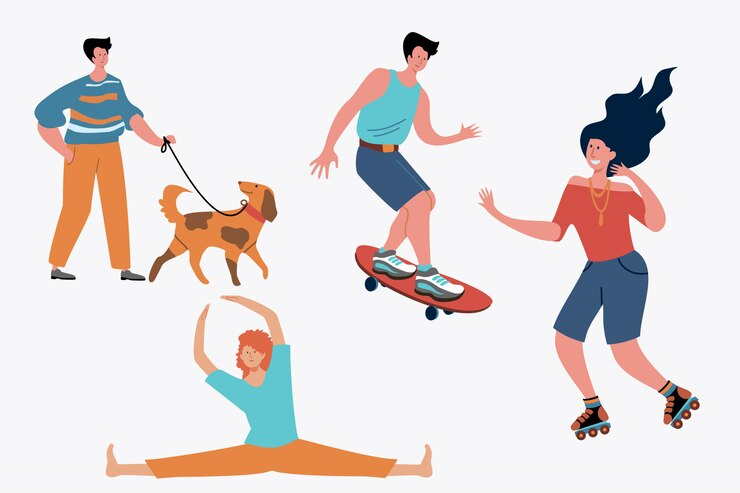 La hermana White dice: “En muchos casos, el ejercicio es más eficaz para la salud que los medicamentos… 
si los pacientes comieran con moderación, y con buen ánimo hicieran ejercicio sano, recuperarían la salud y ahorrarían 
tiempo y dinero” (CMM, 115.4).
MISIONERO MUNDIAL
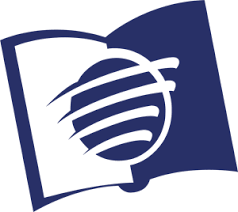 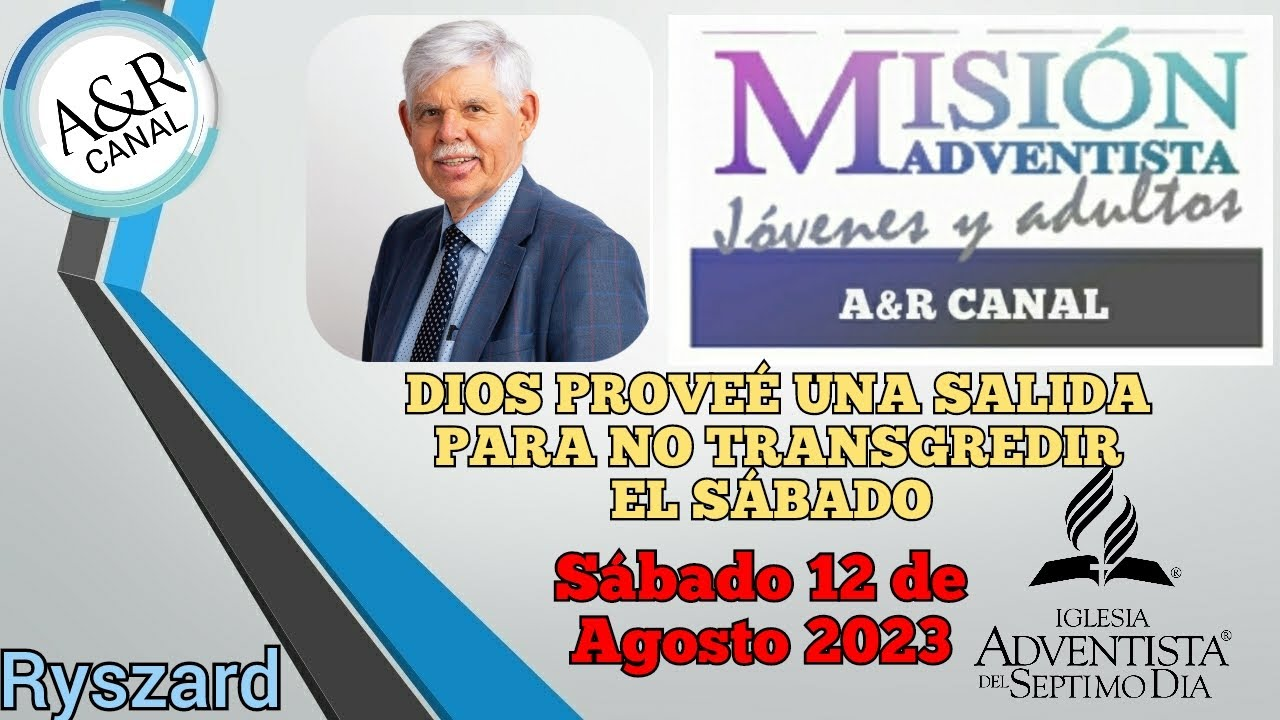 POLONIA
LUZ DEL SOL
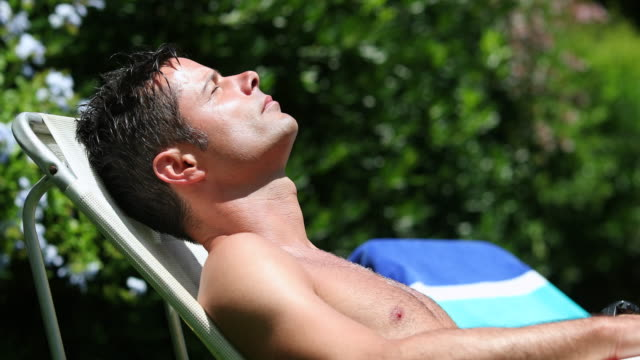 No pierda la oportunidad de tomar cada día los primeros rayos del sol. Esto trae numerosos beneficios para 
la salud. Podrá percibir como es más eficiente durante el día, su semblante y estado de ánimo será agradable. Además, 
la vitamina D que proporciona la luz solar, ayudará a mantener los huesos sanos, a la producción de glóbulos blancos y 
a prevenir varios tipos de cáncer.
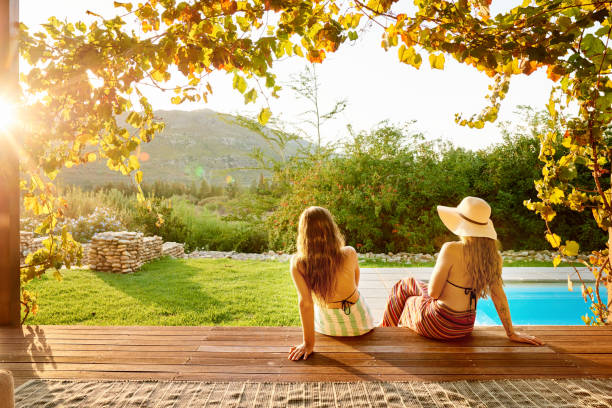 La señora White dice: “la luz del sol y los hermosos parajes naturales son medios para 
devolverle la salud al enfermo, en armonía con la naturaleza. 
El acto de recostarse a la luz del sol o bajo la sombra de los 
árboles es más valioso que la plata y el oro para el enfermo” (CSI, 163.3)
AIRE PURO
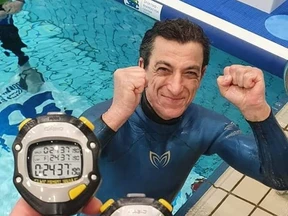 Sin aire no hay vida humana, esa es una ley principal de la naturaleza. Solo Budimir Buda Šobat, ha logrado 
aguantar la respiración por 24 minutos y 37 segundos, haciéndose de un récord Guinness. Lo cierto es que, muy difícilmente 
alguno de nosotros este cerca de alcanzar esa cifra. La respiración es tan imprescindible para el cuerpo humano, que lo hace 
sin necesidad de pensar
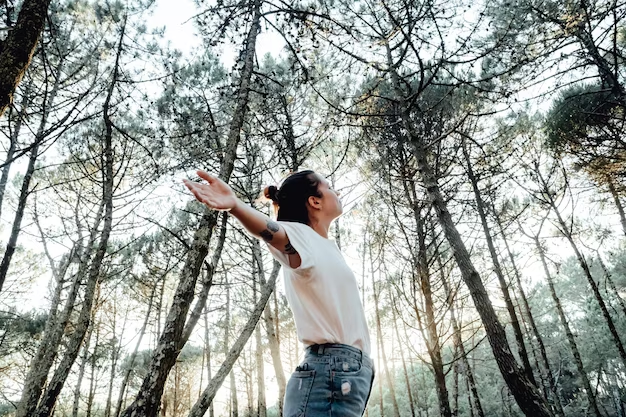 El hombre fue tan sabiamente diseñado, que los pulmones regulan automáticamente la respiración 
según la actividad que se realice. Sin embargo, en estos últimos tiempos, el aire puro cada vez es más difícil de conseguir 
en lugares con mucha aglomeración. Dese la tarea de respirar aire puro de manera consciente, cada que tenga oportunidad, 
vaya a un lugar con suficiente vegetación y llene sus pulmones 
de aire puro.
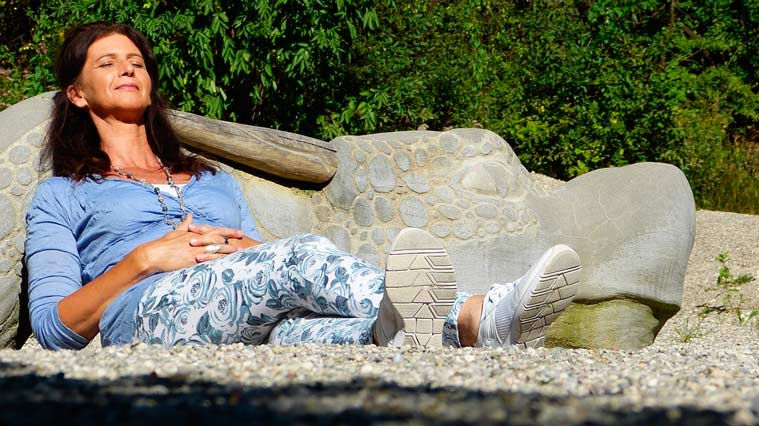 Esto ayudará a calmar sus nervios, desaparecerá 
toxinas de su organismo, reducirá el estrés, ayudará a las funciones de sus órganos y a la producción de proteínas esenciales para la piel.
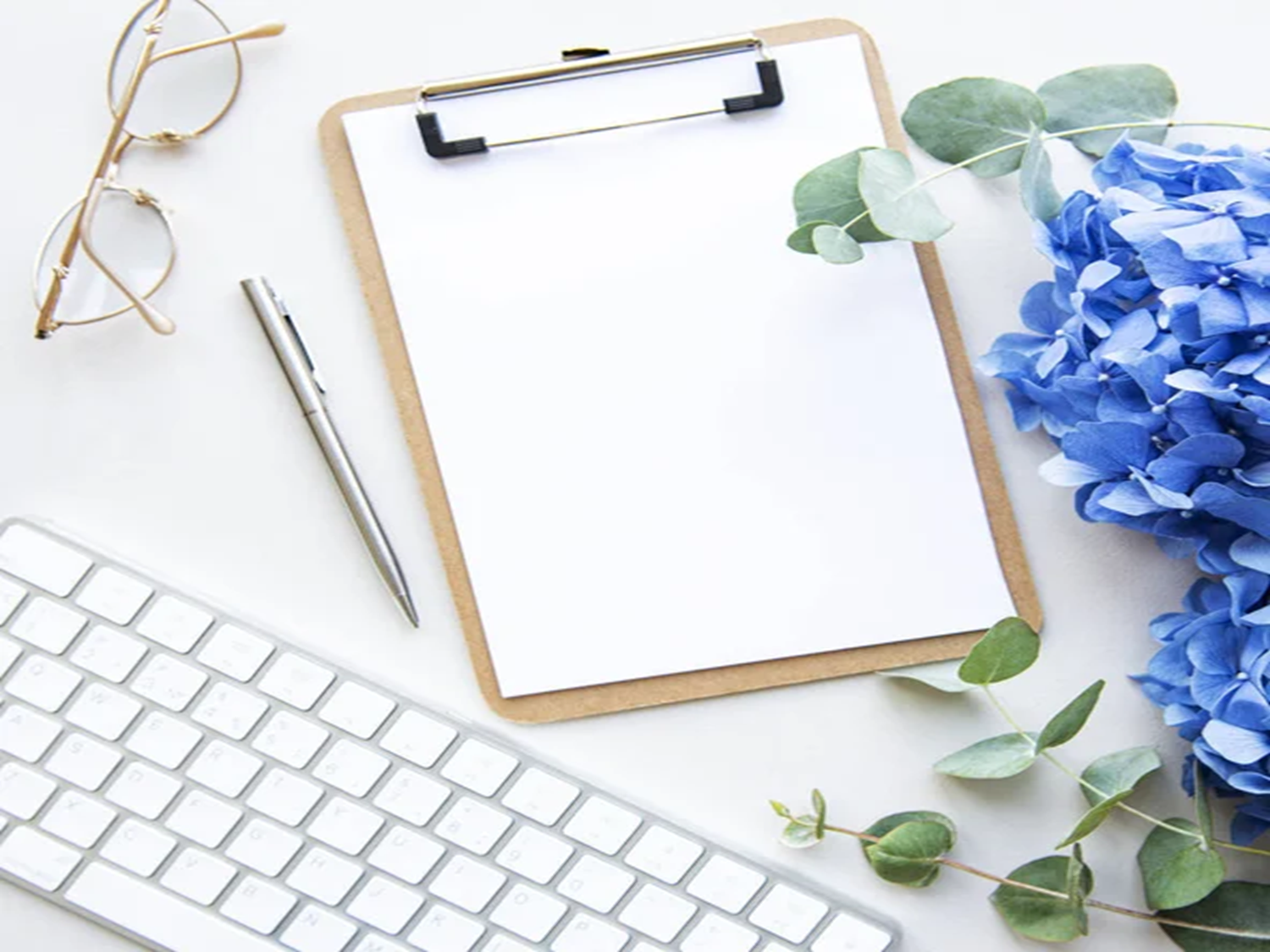 INFORME
SECRETARIAL
LA NUTRICIÓN
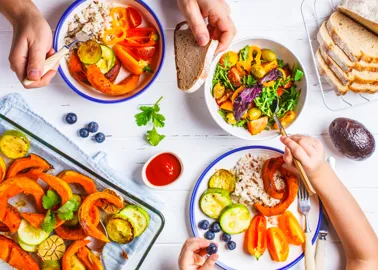 “Que tu alimento sea tu medicina y tu medicina tu alimento”, “somos lo que comemos”. Como estas, hay 
un sinfín de declaraciones más que seguramente ha escuchado y que hacen referencia a una correcta alimentación. 
Nadie mejor que usted, sabe de lo que se alimenta.
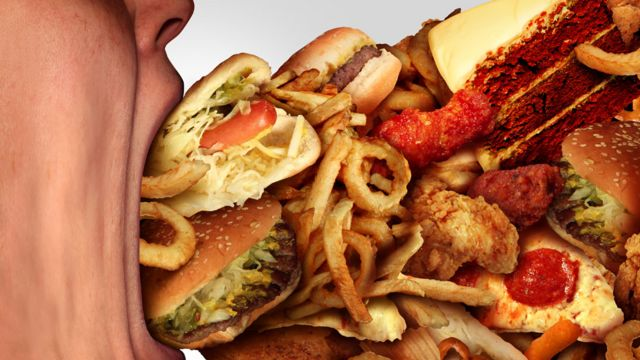 Aquí lo triste, es que muchas veces le pedimos a Dios sanidad, cuando nosotros mismos fuimos los responsables de la perdida de nuestra salud, al optar por una dieta que lo único que hacía era acabar con 
nuestro organismo. Es lamentable, cuando profesamos una vida libre de alcohol y sustancias nocivas, pero llevamos una 
alimentación cuyos resultados denigran la creación de Dios. 
Si usted busca glorificar el nombre del Señor en cada aspecto 
de su vida, es necesario que replantee su dieta.
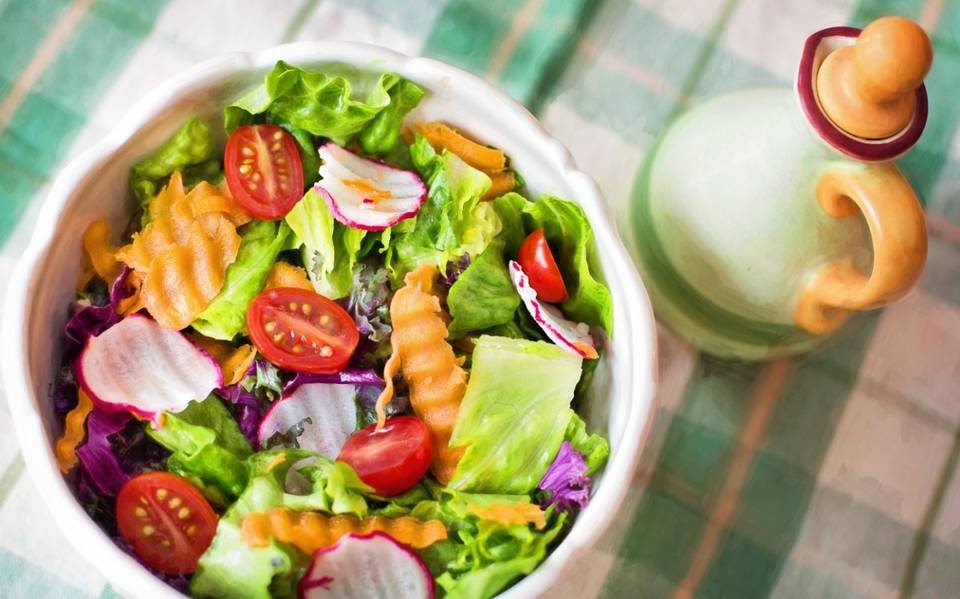 Hay ríos de tinta acerca de la buena alimentación, la Iglesia provisto de innumerables cursos de cocina sana, de nutrición saludable, sin contar los consejos de la sierva del Señor. 
Cada vez es más difícil poner excusas, al final, usted decide la condición en que quiere vivir los años que Dios le dé
TEMPERANCIA
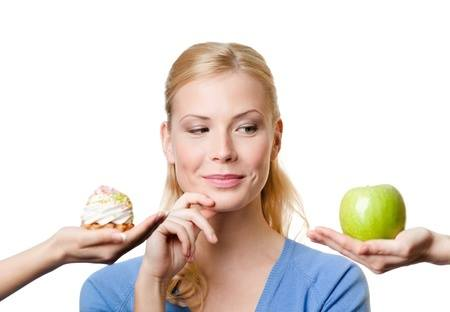 La temperancia se practica cuando se tiene dominio propio, cuando hay un equilibrio en todas las áreas de 
la vida y aunque es un desafío, es necesario que cada miembro logre tener dominio sobre sus impulsos, tratando de llevar 
un estilo de vida moderado.
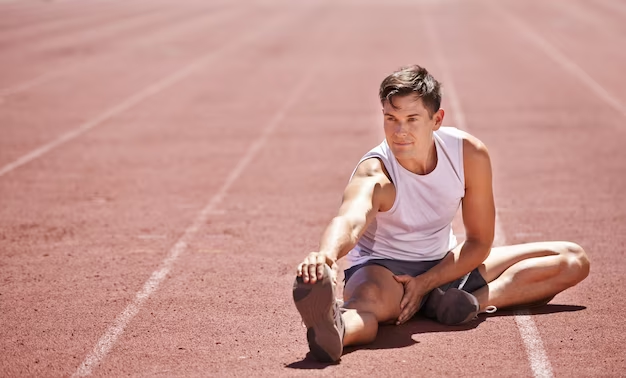 Precisamente, la temperancia fue uno de los temas más apasionantes para la señora White. Ella dice:
 “Aquellos que compiten en los deportes de este mundo se abstienen de todo, sabiendo que para obtener el éxito deben 
mantener sus cuerpos en la mejor condición posible, ¡cuán importante será entonces que aquellos que corren en la carrera de 
la inmortalidad, sean temperantes en todo para que puedan servir a Dios en forma aceptable!” (SE1, 283.3)
CONCLUSIÓN
ESPERANZA
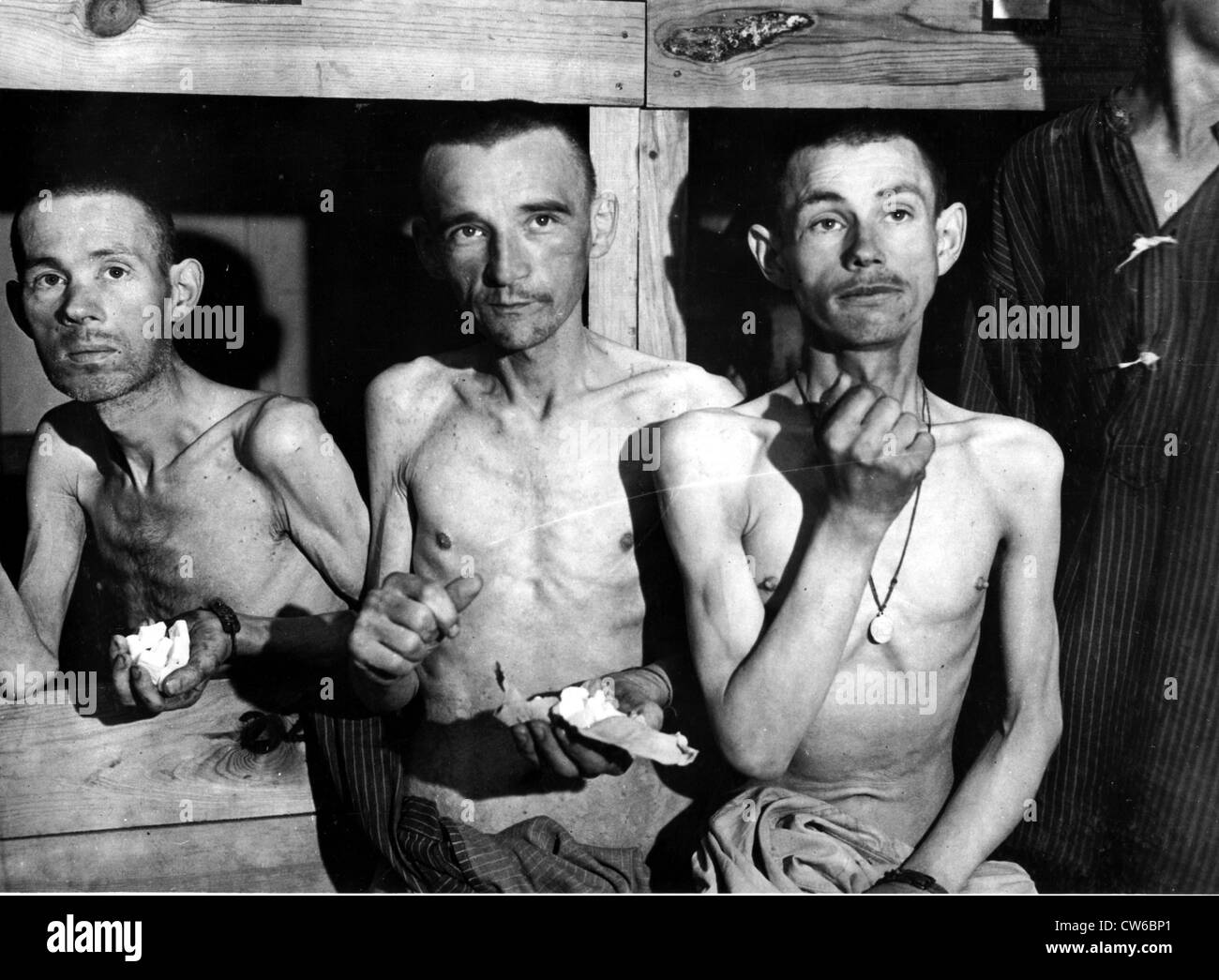 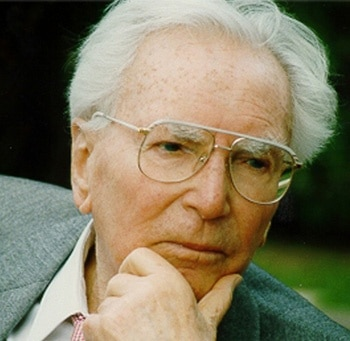 Mientras Víktor Emil Frankl, creador de la logoterapia, se encontraba en los campos de concentración, pudo 
observar un fenómeno muy interesante en los reos judíos. Cuando los soldados alemanes se acercaban para alimentar a los 
presos, había dos clases de comportamiento. Estaban los que extendían su mano para recibir el alimento y los que se volvían 
indiferentes y ya no querían comer.
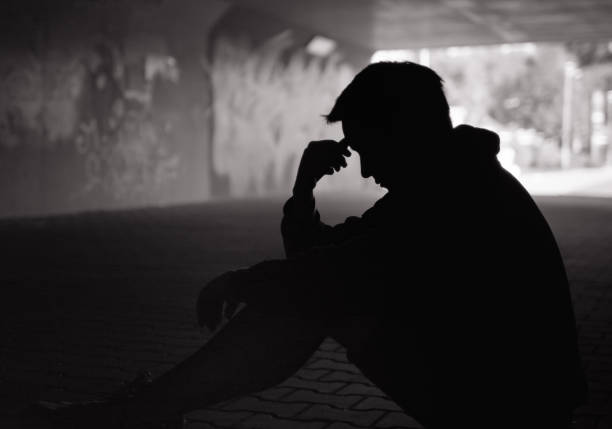 Cuando esto último pasaba, era porque la persona ya había perdido las ganas de vivir y 
en poco tiempo moría. Emil Frankl entonces llegó a la conclusión, que un hombre no muere cuando deja de respirar, muere cuando deja de tener esperanza.
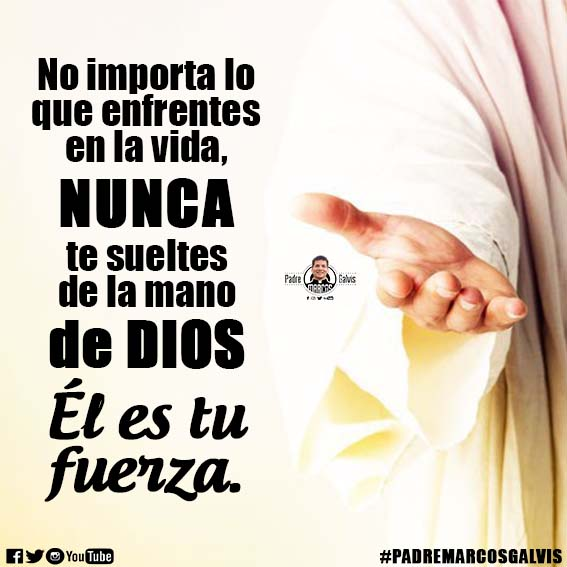 Algo es muy cierto, en este mundo no lograremos tener la vitalidad con la que fue creado el hombre en el principio, habrá 
enfermedades, momentos de angustia y dolor. Pero Dios nos ha dejado motivos por los cuales creer y no soltarnos de su 
mano.
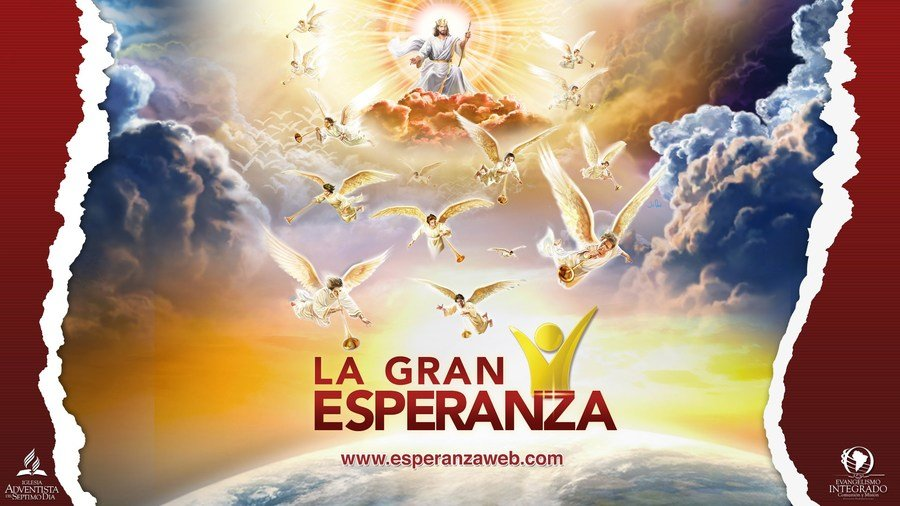 La Palabra de Dios dice: “Mantengamos firme la esperanza que profesamos, porque fiel es el que hizo la promesa” 
(Hebreos 10: 23). Por más difícil que parezca la adversidad, mantenga su vista en Dios y en la esperanza de su pronta venida.
VERSÍCULO PARA MEMORIZAR
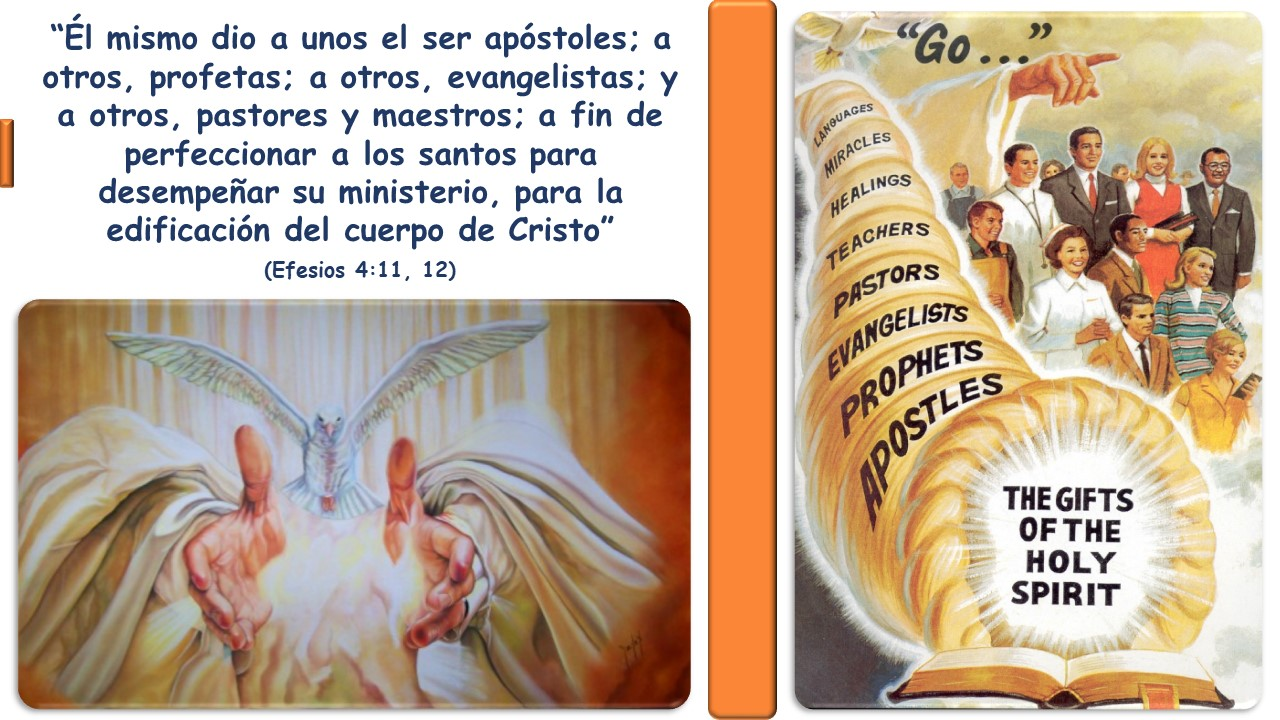 REPASO DE LA LECCIÓN # 7
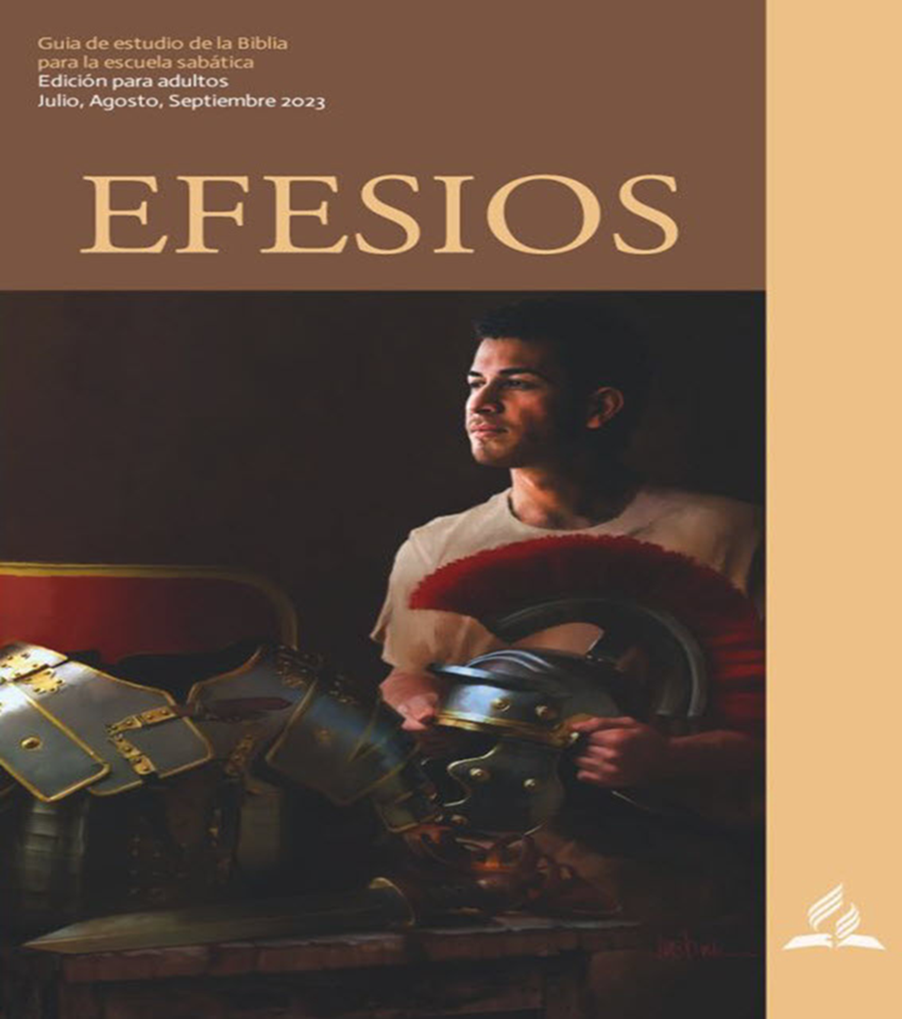 EL CUERPO UNIFICADO DE CRISTO
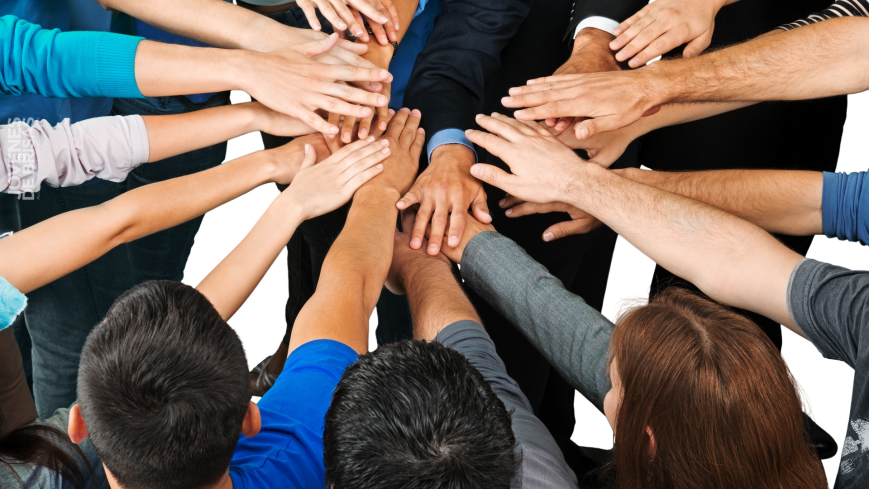 HIMNO FINAL
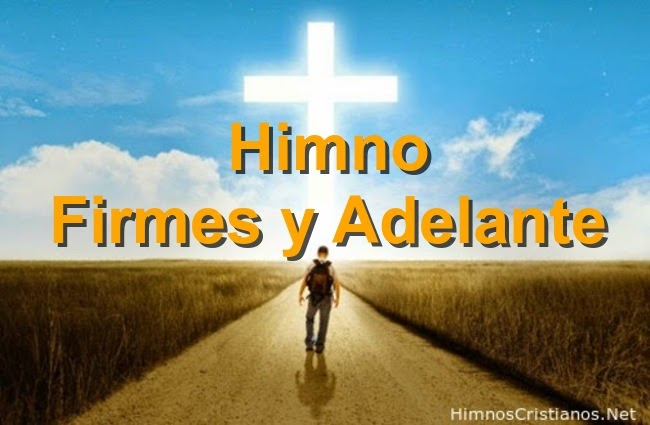 516
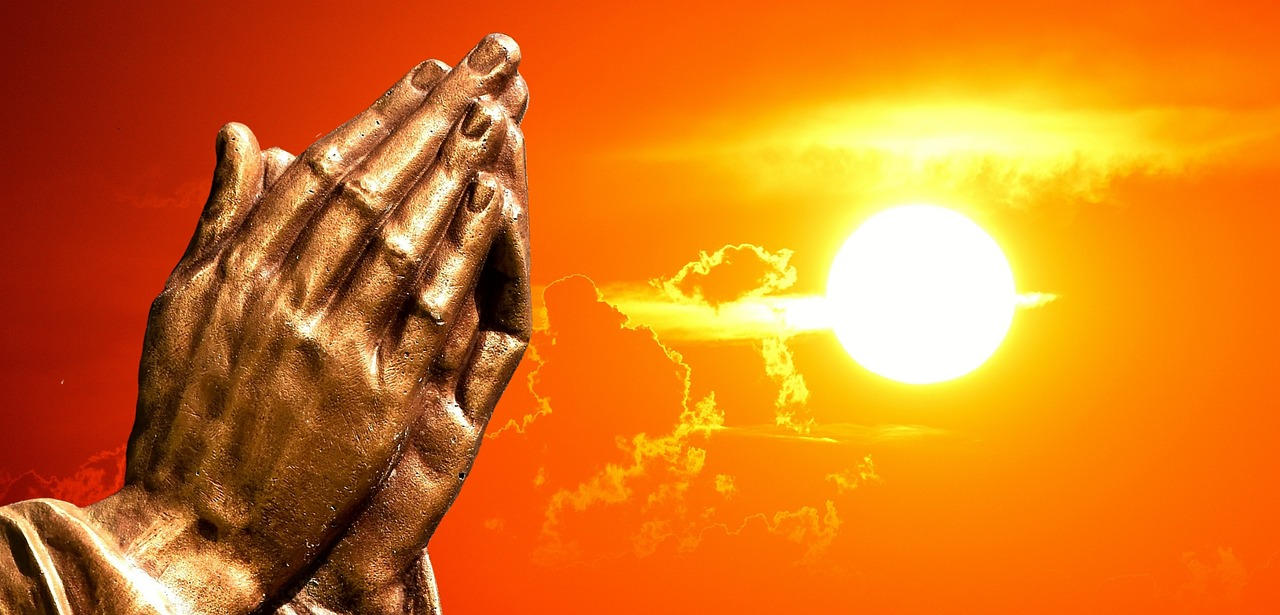 ORACIÓN FINAL
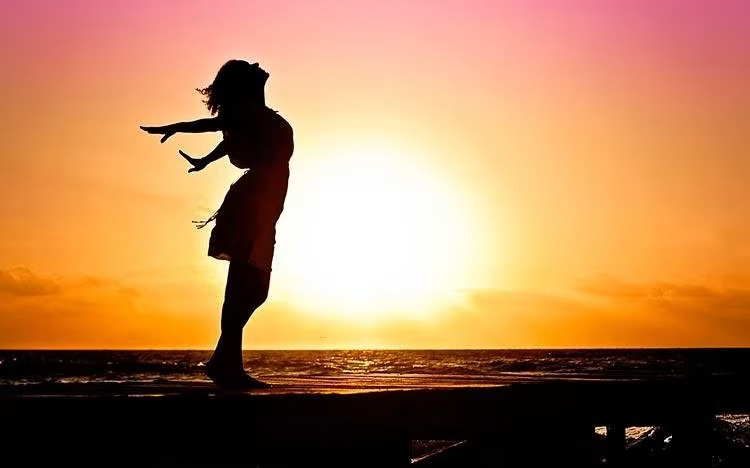 Feliz Sábado